Dispositivos Lógicos Programáveis (DLP) Ideia e Arquiteturas
GSI510 – Sistemas Digitais
Universidade Federal de Uberlândia
Faculdade de Computação
Prof. Dr. rer. nat. Daniel D. Abdala
Na Aula Anterior
Funções incompletamente especificadas;
Simplificação de funções incompletamente especificadas.
Prof. Dr. rer. nat . Daniel Duarte Abdala
2
Nesta Aula
DLPs – Ideia Geral
Benefícios da Utilização de DLPs;
Funcionamento geral de DLPs;
Visão geral FPGAs;
Introdução ao VHDL.
Prof. Dr. rer. nat . Daniel Duarte Abdala
3
Introdução
Projeto digital demanda diferentes componentes;
Manter em estoque todos os componentes potencialmente necessários pode ser custoso;
Projeto digital usando as famílias 7400 e 4000 requerem muito espaço em circuitos impressos;
Muitas vezes apenas uma ou duas portas são utilizadas em um CI;
Solução: CIs reconfiguráveis (programáveis) pelo usuário para executar as operações específicas requeridas.
Estes CIs são chamados DLPs – Dispositivos Lógicos programáveis.
Copyright  Prof. Dr. rer. nat . Daniel Duarte Abdala todos os direitos reservados
4
Projeto de SDs usando CIs Individuais
Prof. Dr. rer. nat . Daniel Duarte Abdala
5
Exemplo DLPs
Copyright  Prof. Dr. rer. nat . Daniel Duarte Abdala todos os direitos reservados
6
Programação: Fusíveis
Prof. Dr. rer. nat . Daniel Duarte Abdala
7
Exemplo DLPs
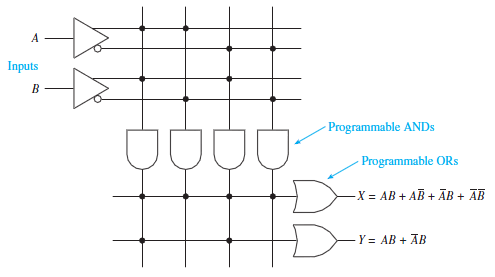 Copyright  Prof. Dr. rer. nat . Daniel Duarte Abdala todos os direitos reservados
8
Copyright  Prof. Dr. rer. nat . Daniel Duarte Abdala todos os direitos reservados
9
DLPs – Dispositivos Lógicos Programáveis
Milhares de unidades lógicas;
Funções lógicas sequenciais;
Programação/Especificação via ferramentas CAD;
Possibilidade de testar o sistema antes de efetivamente programá-lo.
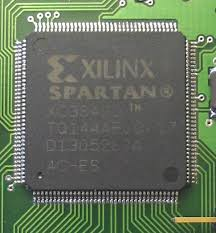 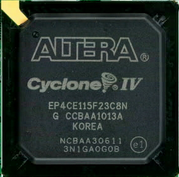 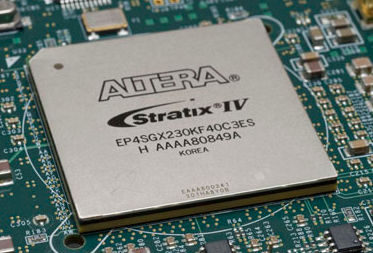 Copyright  Prof. Dr. rer. nat . Daniel Duarte Abdala todos os direitos reservados
10
Fluxo de Projeto em DLPs
Utilização de ferramenta CAD para especificação do sistema
Definição do Problema
Definição das Equações do Problema
Simulação via análise das formas de onda de I/O
Programação dos circuitos internos do DLP
Testes Finais no DLP programável
Copyright  Prof. Dr. rer. nat . Daniel Duarte Abdala todos os direitos reservados
11
Visão Interna FPGA
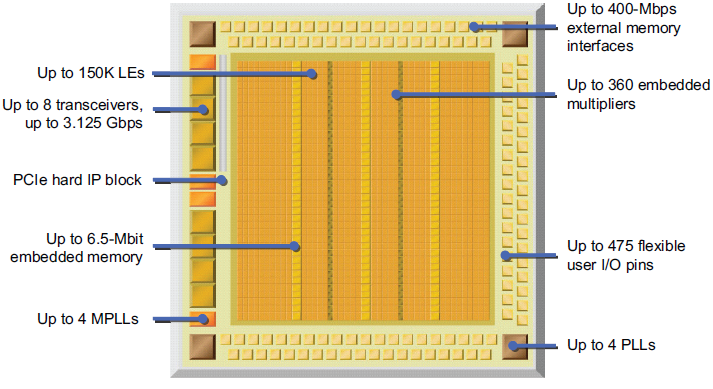 Copyright  Prof. Dr. rer. nat . Daniel Duarte Abdala todos os direitos reservados
12
FPGA – Field-Programmable Gate Arrays
Array de portas interconectadas em uma matriz linha x coluna no campo a partir de u computador via conexão USB;
Utiliza uma LUT – Look-up table;
Possui diversas vantagens se comparado a outras tecnologias DLPs;
Ex:
Altera Cyclone IV, Xilix, etc...
Copyright  Prof. Dr. rer. nat . Daniel Duarte Abdala todos os direitos reservados
13
Exemplo LUT/FPGA
Copyright  Prof. Dr. rer. nat . Daniel Duarte Abdala todos os direitos reservados
14
Kits de Desenvolvimento FPGA
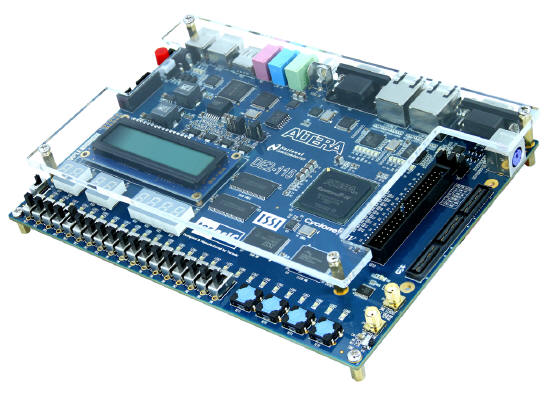 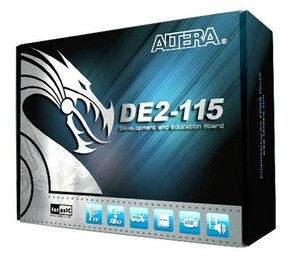 Copyright  Prof. Dr. rer. nat . Daniel Duarte Abdala todos os direitos reservados
15
Introdução a VHDL
Linguagem de especificação/descrição de hardware;
Não é linguagem de programação;
Existem outras linguagens (e.g. AHDL, Verilog);
Comportamento paralelo;
Comportamento sequencial (processos).
Copyright  Prof. Dr. rer. nat . Daniel Duarte Abdala todos os direitos reservados
16
Estrutura de uma Descrição em VHDL
<libs to be imported>
ENTITY <ID> IS
	PORT ( <var_in> : IN BIT;
			 <var_out>: OUT BIT);
END <ID>;
ARCHITECTURE <IDA> OF <ID> IS
BEGIN
	<architecture implementation>
END <IDA>;
Copyright  Prof. Dr. rer. nat . Daniel Duarte Abdala todos os direitos reservados
17
Entity
Descreve a interface (entradas e saídas);

ENTITY e_comb IS
	PORT ( A, B, : IN BIT;
			S, : OUT BIT);
END e_comb;
Copyright  Prof. Dr. rer. nat . Daniel Duarte Abdala todos os direitos reservados
18
Architecture
Descreve o funcionamento, especificação interna de uma entidade;

ARCHITECTURE dataflow OF e_comb IS
	SIGNAL temp,temp2 : Bit;
BEGIN
	temp  <= A and not B;
	temp2 <= not A and B;
	S     <= temp or temp2;
END dataflow;
Copyright  Prof. Dr. rer. nat . Daniel Duarte Abdala todos os direitos reservados
19
Bibliotecas
VHDL permite que sistemas já criados sejam importados;
Também permite a importação de bibliotecas para execução de diversos outros recursos;
Ex:
		library ieee;
		library ieee.std_logic_1164.all;
		library ieee.numeric_std.all;
Copyright  Prof. Dr. rer. nat . Daniel Duarte Abdala todos os direitos reservados
20
Tipos de Dados
STD_LOGIC;
ARRAY;
INTEGER;
REAL;
RECORD;
NATURAL;
UNSIGNED;
ETC...
Copyright  Prof. Dr. rer. nat . Daniel Duarte Abdala todos os direitos reservados
21
Processos
LIBRARY IEEE; USE IEEE.std_logic_1164.ALL;
ENTITY nand2 IS
    PORT( a, b : IN std_logic;
    PORT( c : OUT std_logic);
END nand2;
ARCHITECTURE nand2 OF nand2 IS
BEGIN
    PROCESS( a, b )
        VARIABLE temp : std_logic;
    BEGIN
        temp := NOT (a and b);
        IF (temp = ‘1’) THEN
            c <= temp AFTER 6 ns;
        ELSIF (temp = ‘0’) THEN
            c <= temp AFTER 5 ns;
        ELSE
            c <= temp AFTER 6 ns;
        END IF;
    END PROCESS;
END nand2;
Parte da arquitetura que é executada apenas quando um ou mais sinais específicos sofrem alteração de valor:
Copyright  Prof. Dr. rer. nat . Daniel Duarte Abdala todos os direitos reservados
22
Bibliografia Comentada
TOCCI, R. J., WIDMER, N. S., MOSS, G. L. Sistemas Digitais – Princípios e Aplicações. 11ª Ed. Pearson Prentice Hall, São Paulo, S.P., 2011, Brasil.
CAPUANO, F. G., IDOETA, I. V. Elementos de Eletrônica Digital. 40ª Ed. Editora Érica. São Paulo. S.P. 2008. Brasil.
Prof. Dr. rer. nat . Daniel Duarte Abdala
23